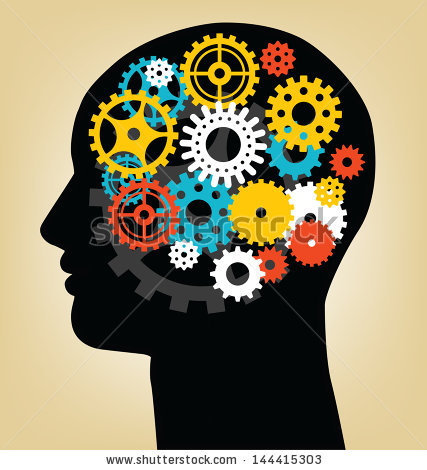 The BIG Idea
Income Elasticity of Demand
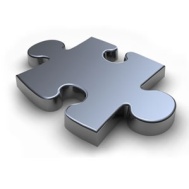 Income elasticity of demand (Yed) measures the relationship between a change in quantity demanded and a change in real income
Yed = % change in demand / % change in income
Think about…
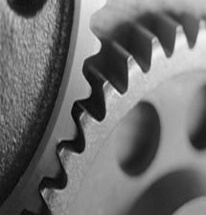 [Speaker Notes: Students identify key words to underline]
Income Elasticity of Demand
Income elasticity of demand (Yed) measures the relationship between a change in quantity demanded and a change in real income
Yed = % change in demand / % change in income
Normal and Inferior Goods
Normal goods have a positive income elasticity of demand so as consumers’ income rises, so more is demanded at each price level
Necessities have an income elasticity of demand of between 0 and +1
Luxuries have an income elasticity of demand > +1 i.e. the demand rises more than proportionate to a change in income
Inferior goods have a negative income elasticity of demand. Demand falls as income rises
Different Types of Goods and their Income Elasticity
Different Types of Goods and their Income Elasticity
Relationship between Income and Quantity Demanded
Zero income 
elasticity
Quantity
Negative income elasticity
 [inferior good]
Positive income elasticity
0
y1
y2
Income
The Engels Curve
All Goods and Services
Expenditure on a product
Food and Clothing
Real Income
Income Elasticity of Demand for Chocolate
Total consumption  
USA 0.79 
Germany 0.39 
United Kingdom 0.44 
France 0.60 
Japan 0.08 
Switzerland 1.06 
Reference: Henri Jason Trends in cocoa and chocolate consumption with particular reference to developments in the major markets.
Income Elasticity and the Demand for Airline Travel
Demand for airline travel has a highly positive income elasticity of demand
The industry is cyclical
During an upturn, demand rises for business and leisure travel)
During a recession, the demand tails away
In the long run, there is a positive relationship between real GDP per capita and the demand for air travel
Income elasticity will vary according to the type of air travel 
E.g. difference between low-cost “no-frills” and higher priced scheduled services on low-haul flights
Income Per Capita and Airline Travel by Country
Airlines – a Highly Cyclical Industry
Global air traffic
% year on year
Real GDP growth
% year on year
Significance of Income Elasticity of Demand
High Income Elasticity
Demand is sensitive to changes in real incomes
Demand is therefore cyclical – in an economic expansion, demand will grow strongly. In a recession demand may fall
Can be difficult for businesses to accurately forecast demand and make capital investment decisions
Low Income Elasticity
Demand is more stable during fluctuations in the economic cycle
Over time, the share of consumer spending on inferior goods and normal necessities tends to decline
Long run – businesses need to invest in / focus on products with a higher income elasticity of demand if they want to increase total profits